Performance Task
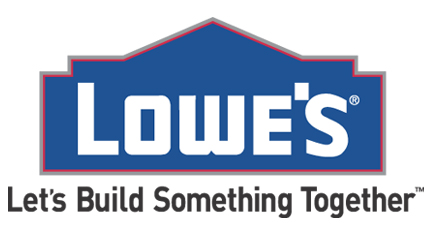 By: Tiffany Wynn
Part 1
Description of Lowes and CEO…..
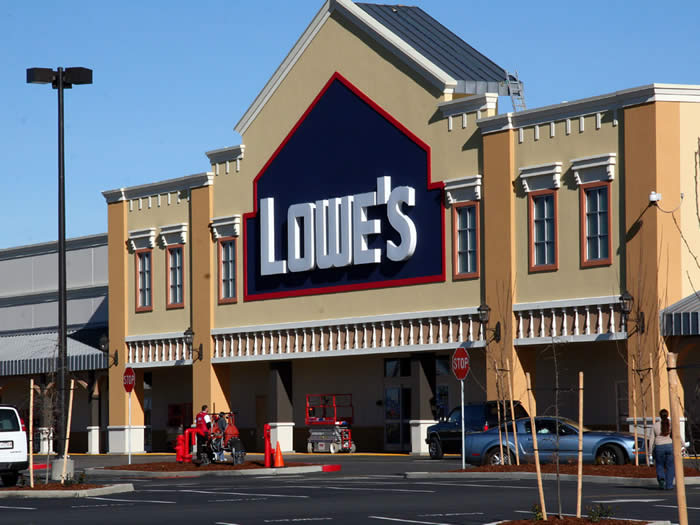 Examples
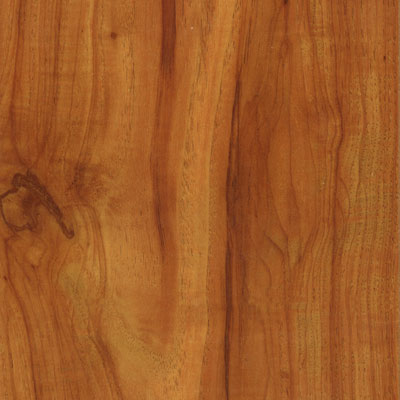 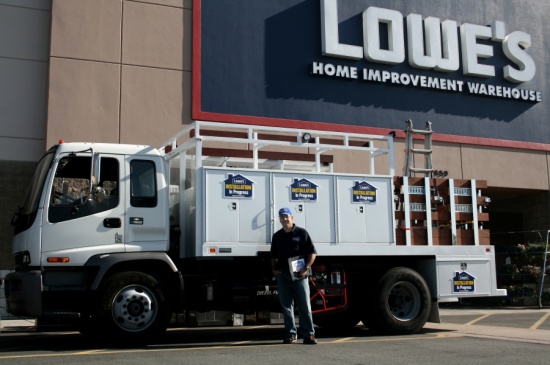 Competition and Comparative Advantage
Lowes has comparative advantage in selling items for home repair and home improvement compared to stores like Wal-Mart or Target.  They sell more of these goods at better quality.
Even though they are the 2nd leading home-improvement store, Lowe’s is more DIY focuses.  As far as Home Depot, the leading home-improve store, they have more commercial/contractor items.
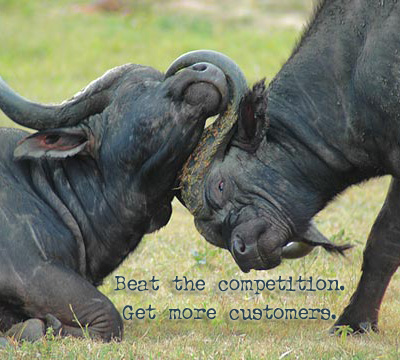 LOWES PPC
This Production Possibilities Curve represents tradeoff Lowes must make between carpet and lumber.  The more space they dedicate to carpet, the less they have for lumber.
Lumber
Y units
A
B
0
Carpet
X units
A shift from point A to point B would mean more space for carpet, but the opportunity cost would be…
What is Scarce in Lowe’s???
#1: TIME!!!!!!!!!!!!!!!!!!!!!!! 
(explanation)
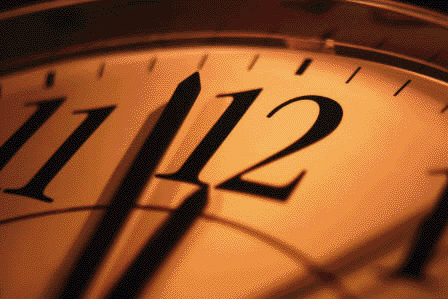 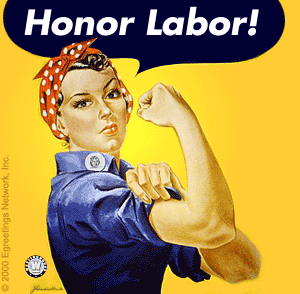 What else is Scare????
#2: Item 2
Explanation
What else???
#3: Item 3
Explanation
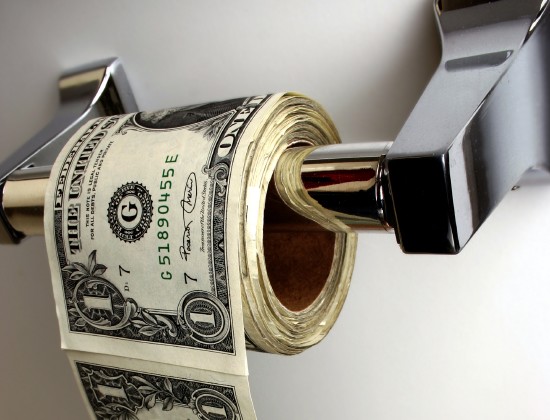 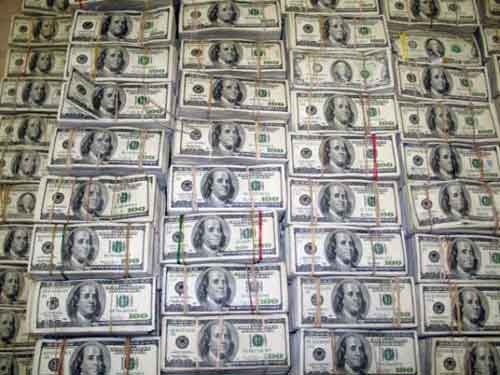 Training
The Contact Center Training/Quality Assurance Coach conducts regularly scheduled monitoring sessions to evaluate agent performance and provide follow-up training to address weaknesses. The Contact Center Training/Quality Assurance Coach conducts ongoing group training sessions for new hires and existing employees, and serves as a coaching/performance management resource for operational program supervisors.
Technology
Computers 
Cutting Machines 
In store motor vehicles 
Cash registers
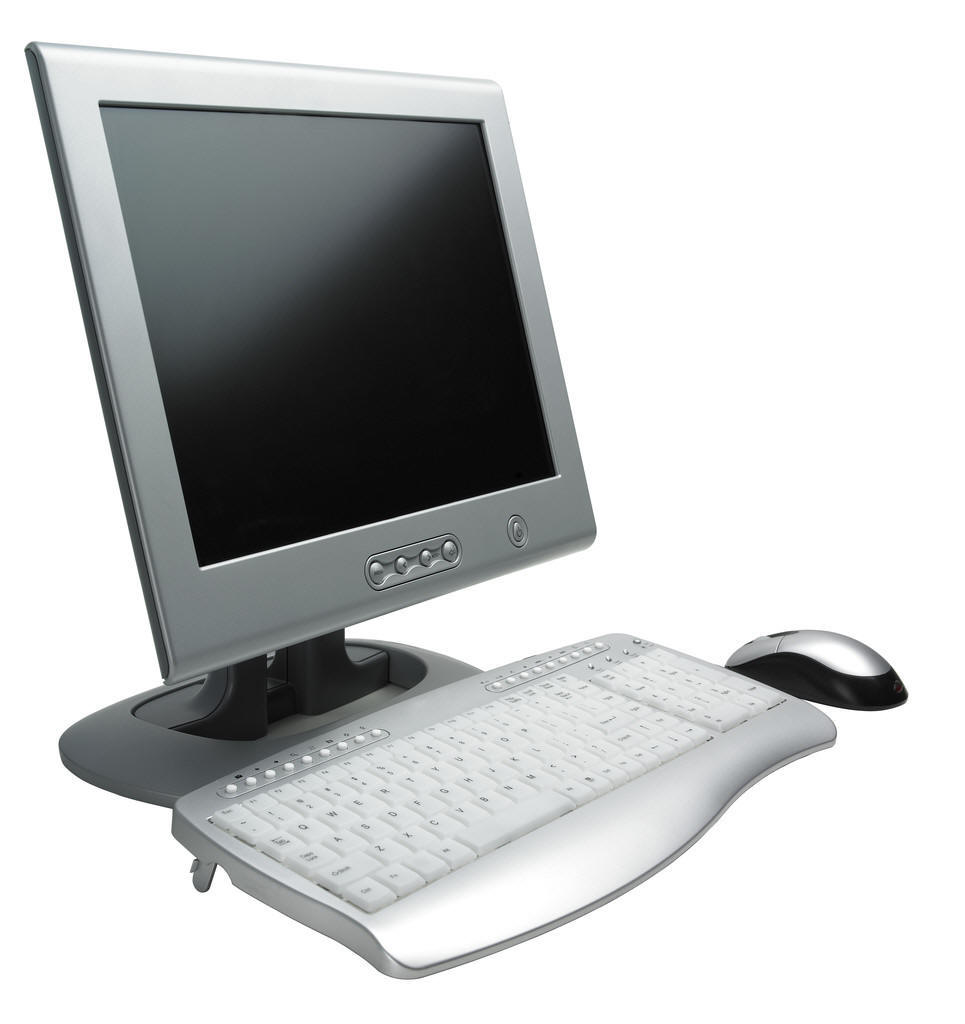 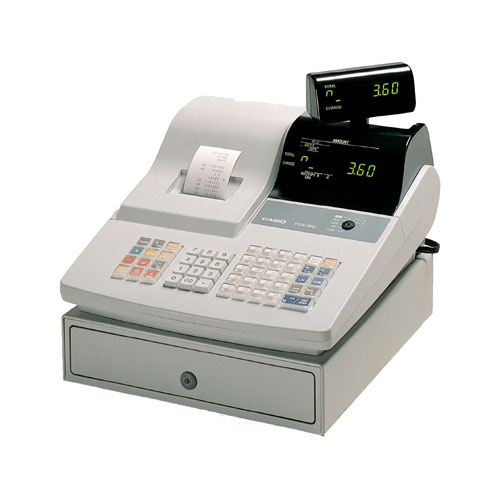